Matt’s Code Dojo I
PRESENTED BY Matt
Preamble
Setting up
Need Python 3 installed if not already.
Clone repo:
 git clone https://github.com/mattclarke/code_dojo_tcr.git
Follow instructions in the README
Check the tests pass
2020-09-09
PRESENTATION TITLE/FOOTER
2
Code Dojo
Deliberate practice
A safe environment
 A chance to try things without pressure

Stretch goal
  Something challenging
 Unlikely to finish in the time available
 Not aiming for perfection

Fun
 Hopefully!
Clone repo:
 git clone https://github.com/mattclarke/code_dojo_tcr.git
Follow instructions in the README
Check the tests pass
2020-09-09
PRESENTATION TITLE/FOOTER
3
Code Dojo
Pair or solo
Normally these sort of exercises are done in pairs, but COVID19
Options:
 Do it solo
 Remote pairing
 VSCode with the Live Share plugin for “screen-sharing” and Slack for audio
 Slack screen-sharing
 etc.

Completely your choice!
Clone repo:
 git clone https://github.com/mattclarke/code_dojo_tcr.git
Follow instructions in the README
Check the tests pass
2020-09-09
PRESENTATION TITLE/FOOTER
4
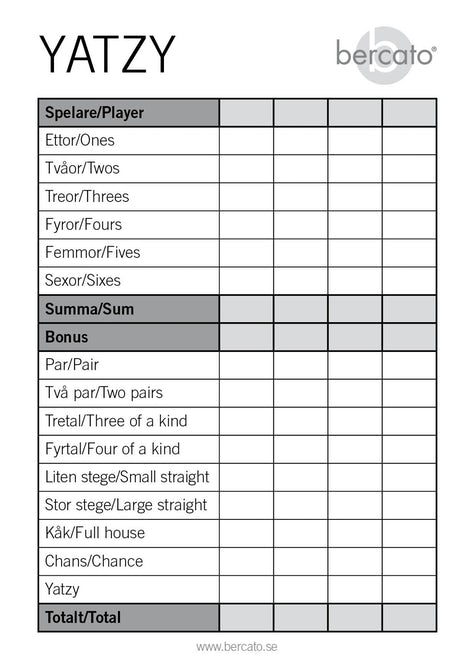 Code Dojo
Yahtzee Yatzy Scoring
https://en.wikipedia.org/wiki/Yatzy
Just the scoring:
Individual hands
Bonuses
Total score
Clone repo:
 git clone https://github.com/mattclarke/code_dojo_tcr.git
Follow instructions in the README
Check the tests pass
2020-09-14
PRESENTATION TITLE/FOOTER
5
Code Dojo
The catch
test && commit || revert

Restrictions:
The aim is to get and keep 100% code coverage with the tests
We use test && commit || revert*
Don’t cheat: if it gets reverted then treat it as gone forever
Try to run the tests at least every few minutes

*actual command:
pytest --cov .  && git commit -am working || git reset --hard
2020-09-09
PRESENTATION TITLE/FOOTER
6
Code Dojo
VS Code
VS Code can be configured to run “test && commit || revert” automatically when saving
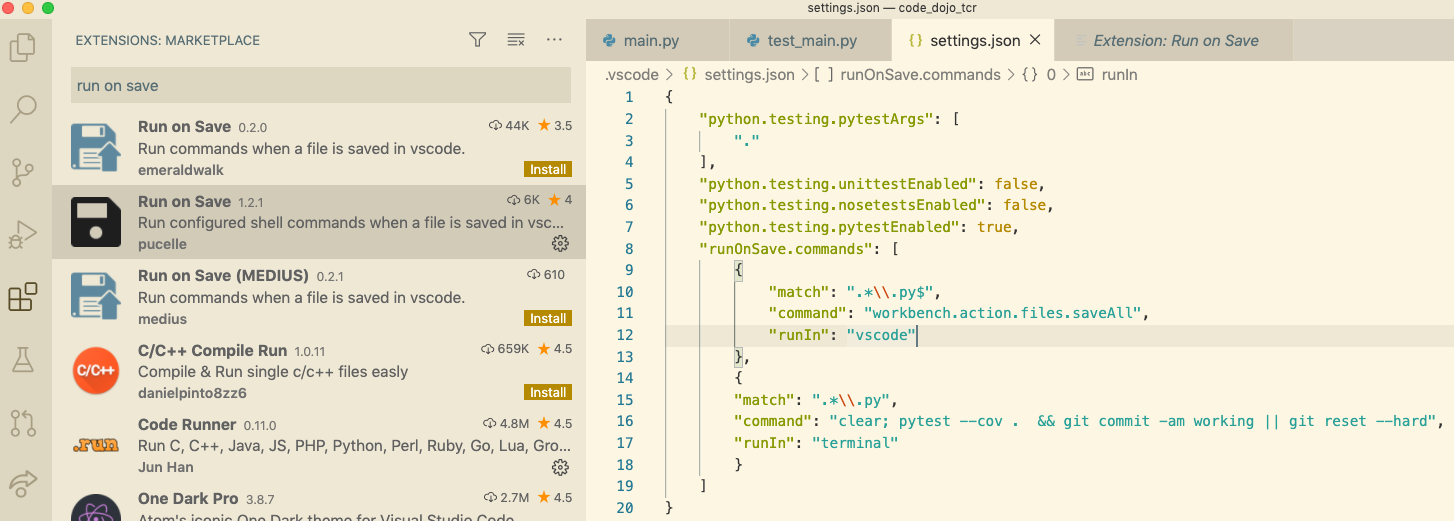 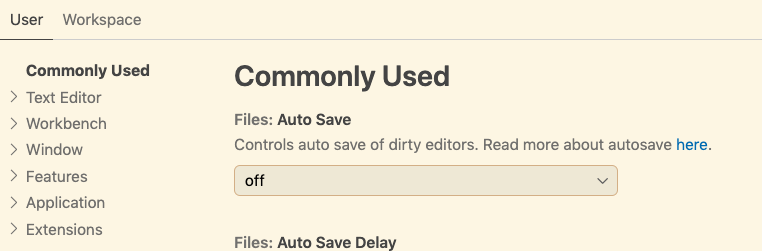 Settings
2020-09-09
PRESENTATION TITLE/FOOTER
7
Code Dojo
Demo
Fizzbuzz

Restrictions:
The aim is to get and keep 100% code coverage with the tests
Try to run the tests at least every few minutes
We use test && commit || revert*
Don’t cheat: if it gets reverted then treat it as gone forever

*actual command:
pytest --cov .  && git commit -am working || git reset --hard
2020-09-09
PRESENTATION TITLE/FOOTER
8
[Speaker Notes: Okay, I’m pretty sure I can write this in one go but let’s play the game just to get an idea of how it works]
Code Dojo
Let’s do it!
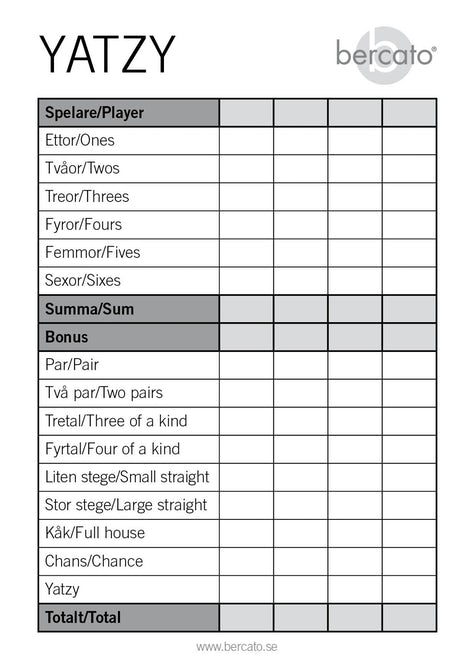 https://en.wikipedia.org/wiki/Yatzy
Just the scoring:
Individual hands
Bonuses
Total score

Restrictions:
The aim is to get and keep 100% code coverage with the tests
Try to run the tests at least every few minutes
We use pytest --cov .  && git commit -am working || git reset --hard
Don’t cheat: if it gets reverted then treat it as gone forever
2020-09-14
PRESENTATION TITLE/FOOTER
9